PHY 341/641 
Thermodynamics and Statistical Physics

Lecture 3

Introduction to thermodynamics (Chapter 2)
Definition of “the system”
Thermodynamic variables (T, P, V, N, …)
First law of thermodynamics  -- the sign of work
Some examples for ideal gas systems
Some cyclic processes
Efficiency of process
1/23/2012
PHY 341/641 Spring 2012 -- Lecture 3
1
Macroscopic viewpoint – thermodynamics
(start reading Chapter 2)
System of study
Controlling medium
1/23/2012
PHY 341/641 Spring 2012 -- Lecture 3
2
Thermodynamic process  -- WORK
              various sign conventions  !!!#$#!!!
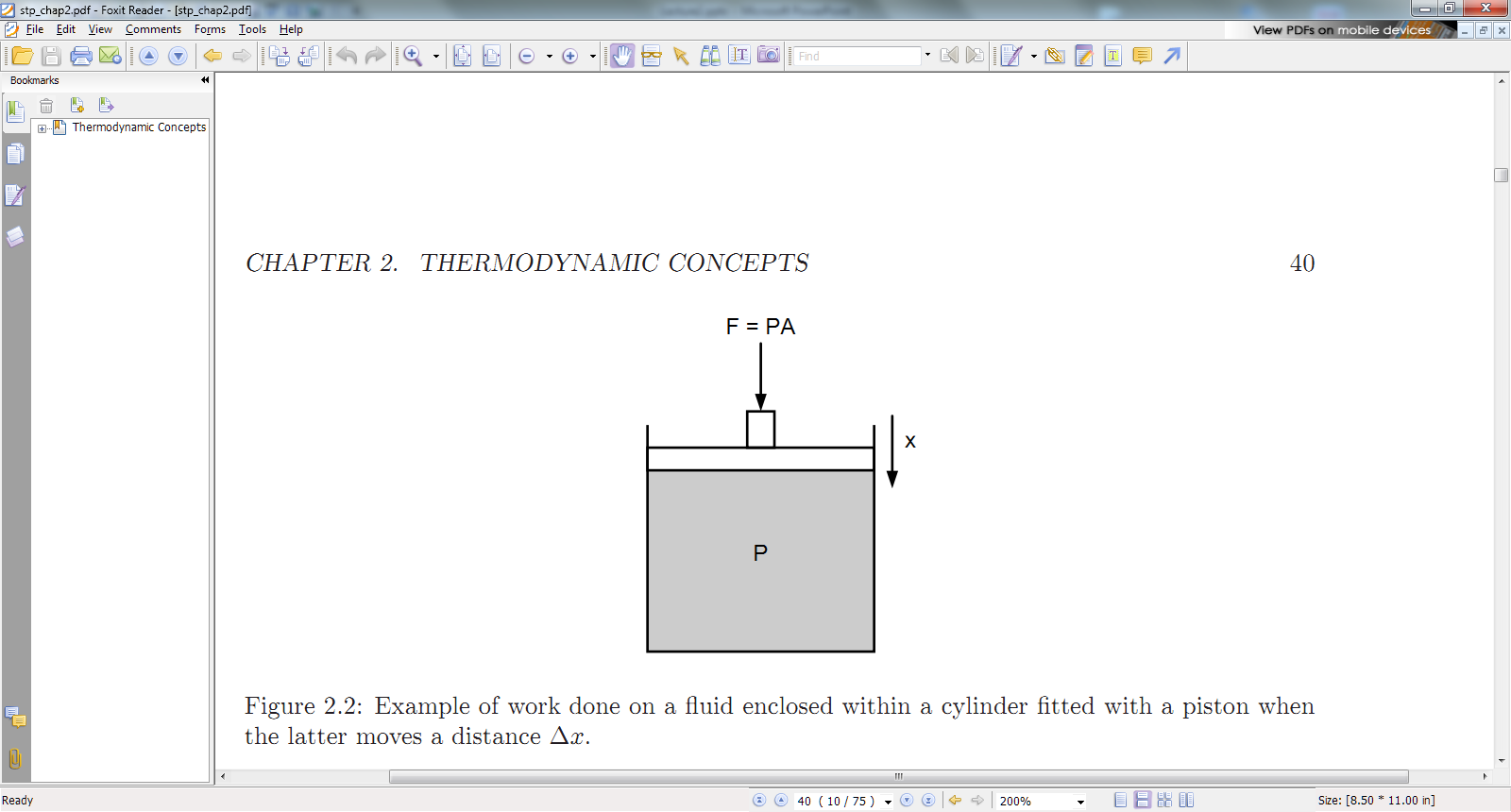 1/23/2012
PHY 341/641 Spring 2012 -- Lecture 3
3
Work sign conventions in various text books:
Work done BY the system
Work done ON the system
1/23/2012
PHY 341/641 Spring 2012 -- Lecture 3
4
First law of thermodynamics
System of study
Q
W
Controlling medium
1/23/2012
PHY 341/641 Spring 2012 -- Lecture 3
5
Examples of heat and work performed by ideal gas
1/23/2012
PHY 341/641 Spring 2012 -- Lecture 3
6
Various ideal gas processes (assuming N constant)
1/23/2012
PHY 341/641 Spring 2012 -- Lecture 3
7
Some details of the adiabatic case:  Q = 0
1/23/2012
PHY 341/641 Spring 2012 -- Lecture 3
8
Ideal gas expansions
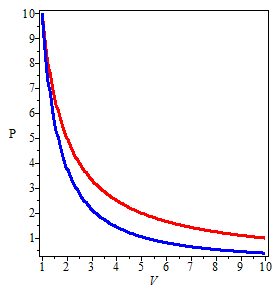 DT = 0
DQ = 0
1/23/2012
PHY 341/641 Spring 2012 -- Lecture 3
9
Work performed during a cyclic process:
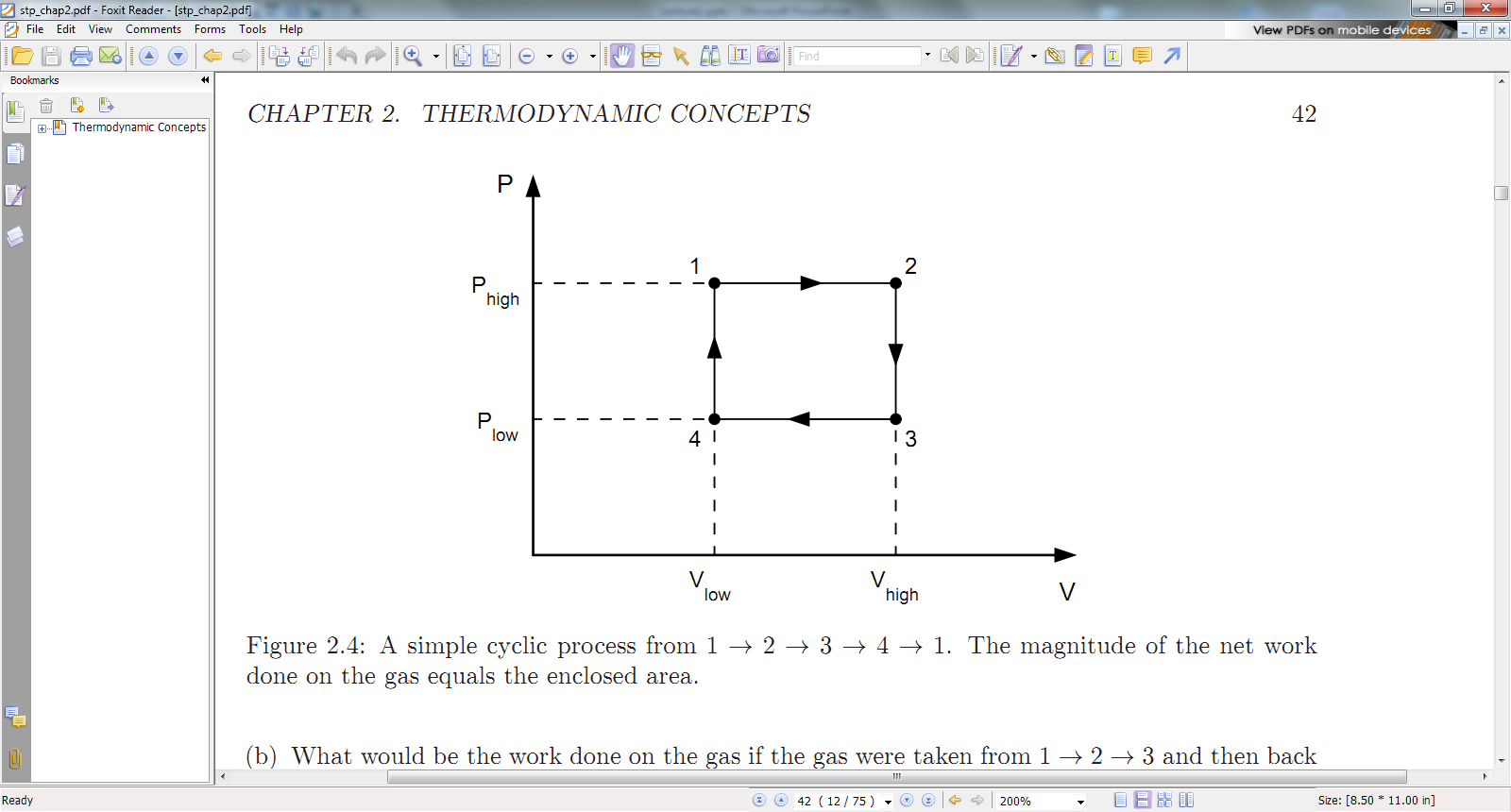 1/23/2012
PHY 341/641 Spring 2012 -- Lecture 3
10
Efficiency of cyclic processes:
The notions of work and heat can be used for practical devices 
      Example:  Internal combustion engine
                     Otto cycle: 
                              http://www.howstuffworks.com/engine1.htm



General measure of process efficiency (assuming no frictional losses;
                   “completely reversible processes”):
1/23/2012
PHY 341/641 Spring 2012 -- Lecture 3
11
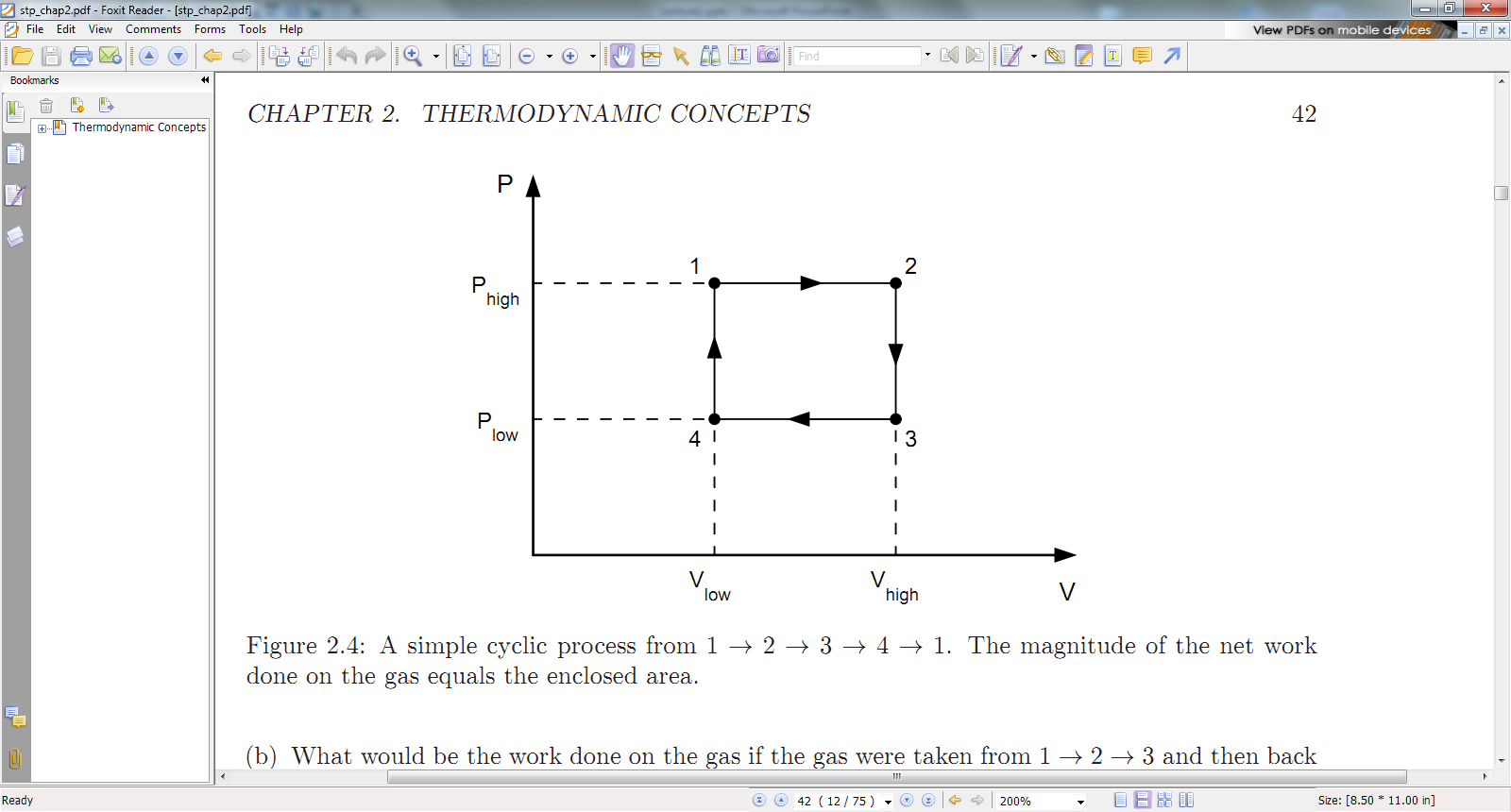 1/23/2012
PHY 341/641 Spring 2012 -- Lecture 3
12
Analysis of an ideal heat engine
            Nicholas Carnot (French Engineer) 1834
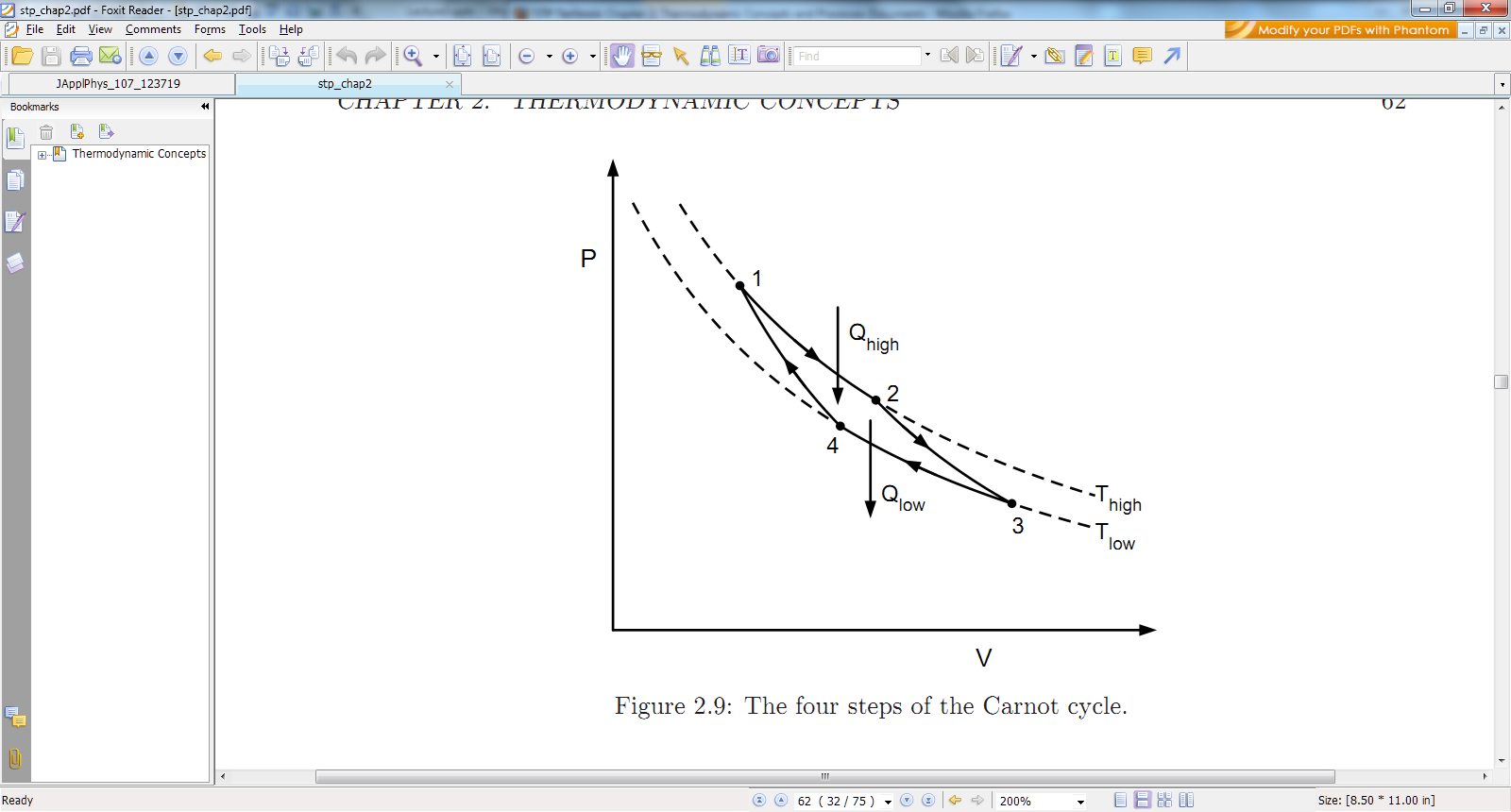 isothermal
adiabatic
adiabatic
isothermal
1/23/2012
PHY 341/641 Spring 2012 -- Lecture 3
13
Analysis of Carnot cycle for ideal gas system
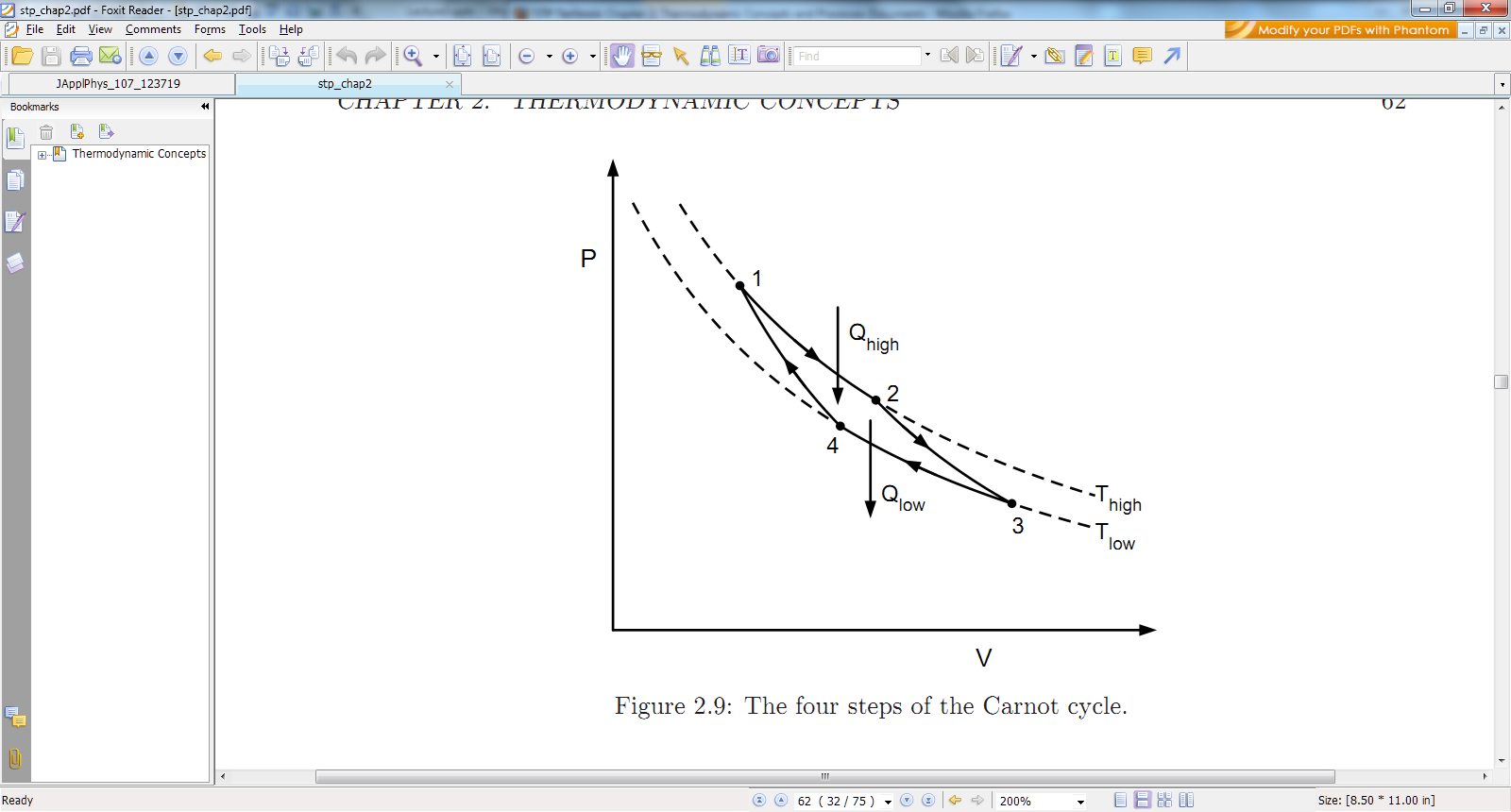 1/23/2012
PHY 341/641 Spring 2012 -- Lecture 3
14